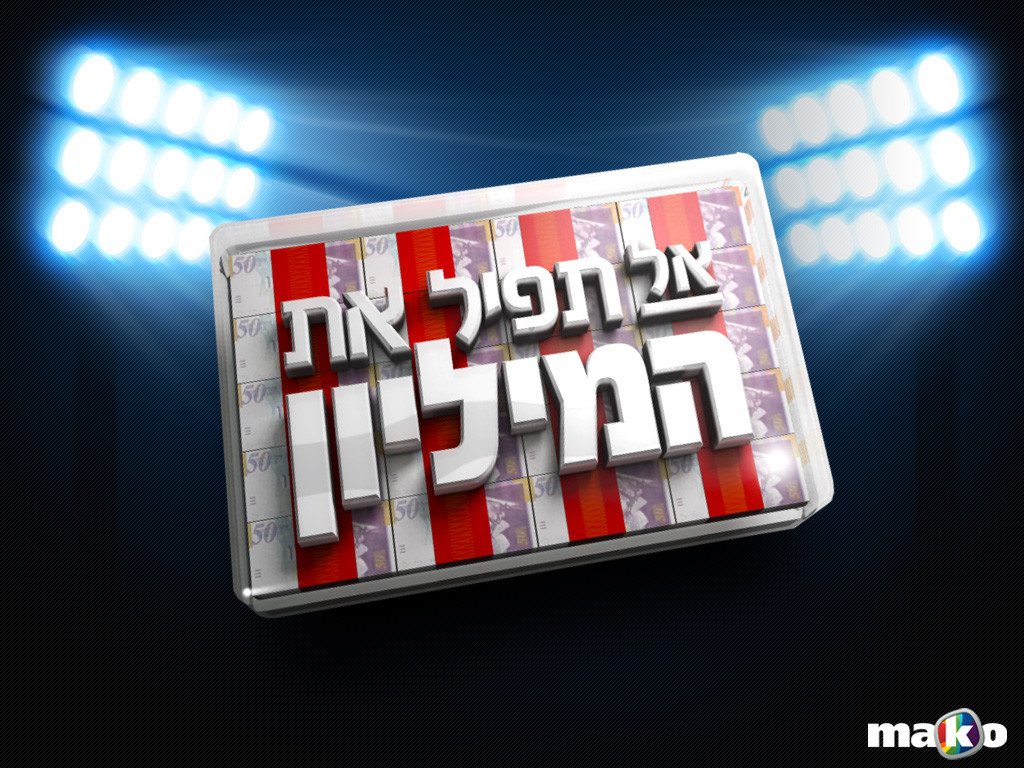 תבנית למבדק ידע
 על פי השעשועון המפורסם 
מאת סהר ואורי אלון
לתהליך שמאפשר תנועה מהירה של אנשים, מוצרים, הון, מידע ורעיונות ממדינה למדינה קוראים
שאלות למיליון 
20
שאלות ששרדת
0
האמנציפציה
הגלוקליות
האחדה תרבותית
הגלובליזציה
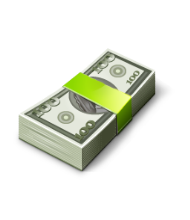 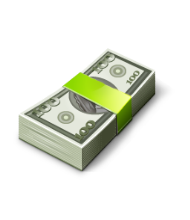 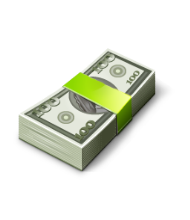 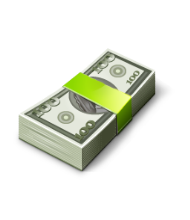 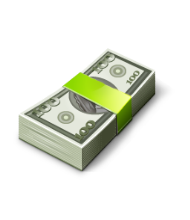 הפער בין אוכלוסיות שיש להן גישה לטכנולוגיה דיגיטלית (אינטרנט, סלולאר) לבין אוכלוסיות שאין להן גישה וכישורי שימוש בטכנולוגיה ניקרא:
שאלות למיליון 
19
שאלות ששרדת
1
פער הדורות
פער דיגיטלי
פער התקשורת
אף תשובה לא נכונה
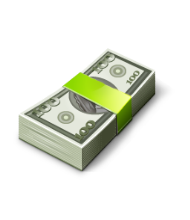 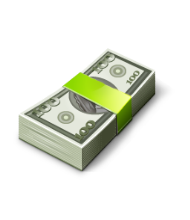 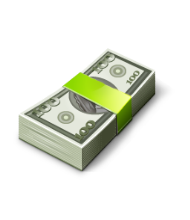 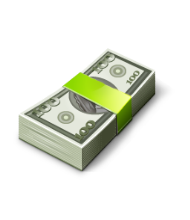 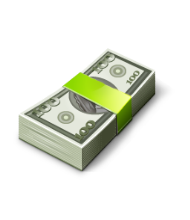 לתקשורת המונים - אנשים רבים המשתמשים באינטרנט, רדיו, עיתונים, ערוצי טלוויזיה
שאלות למיליון 
18
שאלות ששרדת
2
יש השפעה רבה על התרבות והחברה בעולם
אין השפעה כלל על התרבות בעולם
יש השפעה על התרבות רק במדינות המפותחות
יש השפע על התרבות רק במדינות המתפתחות
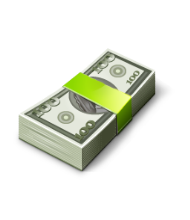 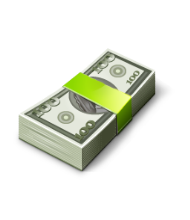 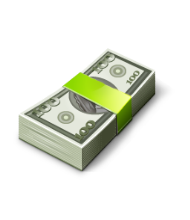 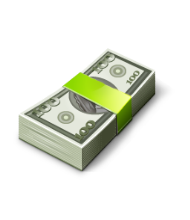 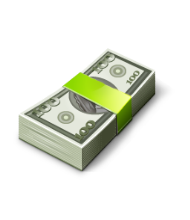 כשאומרים "נפילת הגוש המזרחי" מתכוונים ל
שאלות למיליון 
17
שאלות ששרדת
3
היפרדות הלוחות בין היבשות
השתלטות רוסיה על מדינות מזרח אירופה
איחוד גרמניה המערבית והמזרחית
התפוררות המשטר הקומוניסטי בברית המועצות
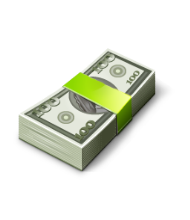 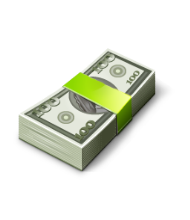 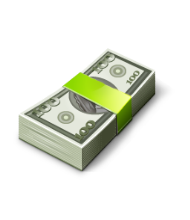 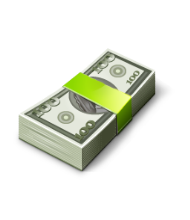 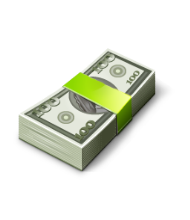 הסרת הגבלות על סחר במט"ח, הסרת מכסים והפרטה הם
שאלות למיליון 
16
שאלות ששרדת
4
השפעות של הסחר העולמי על מדינות מתפתחות
שינויים שעשו מדינות שרצו להשתלב בגלובליזציה
הגברת מעורבות המדינה בכלכלה
חוקים של הגלובליזציה
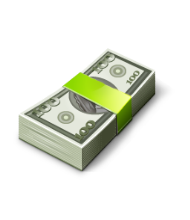 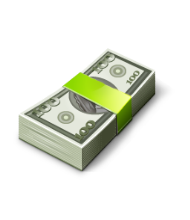 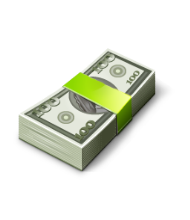 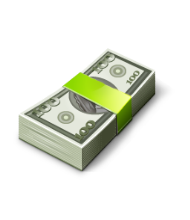 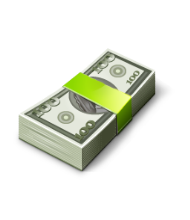 כמה מדינות שמסכימות להסיר מכסים או מכסות יבוא יכולות להכריז על
שאלות למיליון 
15
שאלות ששרדת
5
קפיטליזם
קומוניזם
יתרון יחסי
אזור סחר חופשי
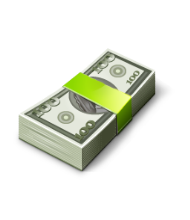 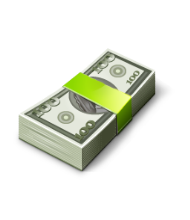 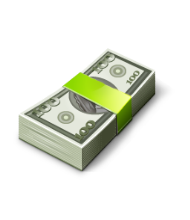 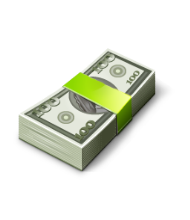 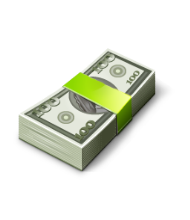 מצב בו חברה גדולה יכולה להוזיל את עליות הייצור שלה ניקרא:
שאלות למיליון 
14
שאלות ששרדת
6
יתרון לגודל
אזור סחר חופשי
הפרטה
יתרון יחסי
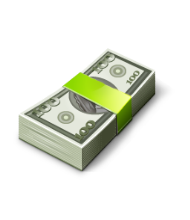 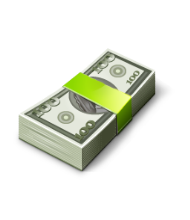 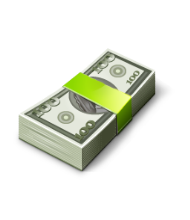 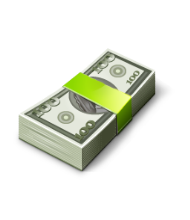 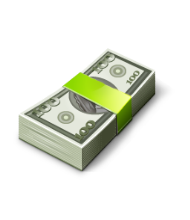 יתרון יחסי הוא מצב בו
שאלות למיליון 
13
שאלות ששרדת
7
מדינה יכולה להגדיל עלויות בגלל יתרון שיש לה
מדינה יכולה לייבא ולייצא בלי הגבלות
מדינה יכולה להתערב בכלכלה באופן יחסי
מדינה יכולה להוזיל עלויות בגלל יתרון או התמחות שיש לה
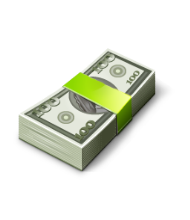 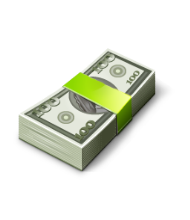 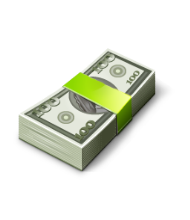 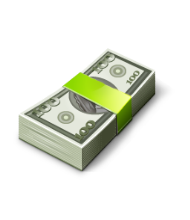 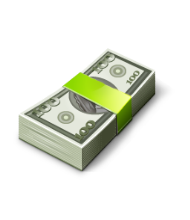 הבנק העולמי הוא בנק
שאלות למיליון 
12
שאלות ששרדת
8
בנק בין לאומי הנותן הלוואות ומענקים למדינות מפותחות
בנק בין לאומי הנותן הלוואות ומענקים למדינות מתפתחות
בנק בין לאומי המייצר את הכסף העולמי
בנק בין לאומי שכל אחד יכול לפתוח בו חשבון
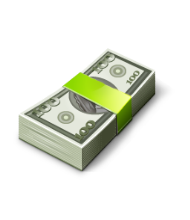 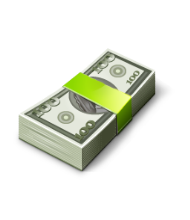 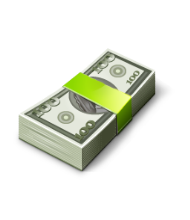 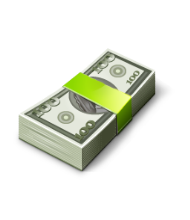 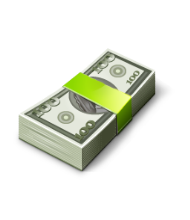 בתעשייה עתירת עבודה יעבדו בעיקר
שאלות למיליון 
11
שאלות ששרדת
9
פועלים חסרי הכשרה מקצועית
פועלים מקצועיים (הנדסאים, מכונאים)
מומחים בעלי השכלה 
(מהנדסים, חוקרים)
עובדים זרים
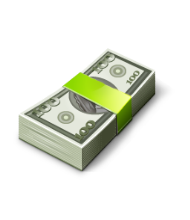 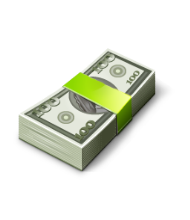 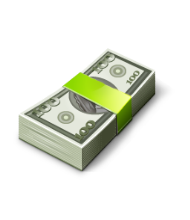 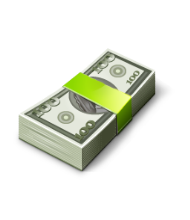 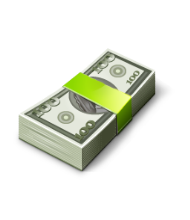 כשחברה עוסקת רק בתחום המומחיות שלה ומעבירה פעילויות אחרות לחברות קבלן זה
שאלות למיליון 
10
שאלות ששרדת
10
הסרת מכסים
חברה רב לאומית
מיקור חוץ
תעשיה עתירת עבודה
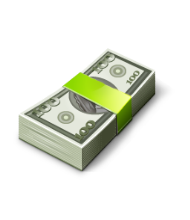 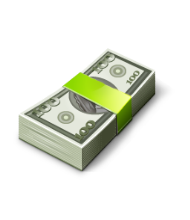 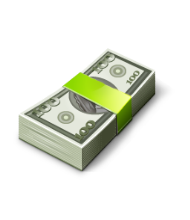 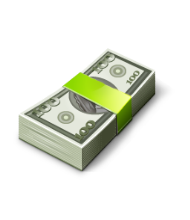 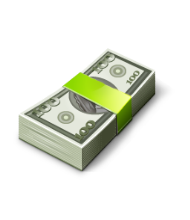 בעיר עולם / עיר גלובלית יהיו:
שאלות למיליון 
9
שאלות ששרדת
11
הנהלות של חברות רב לאומיות
בורסות לניירות ערך
הנהלות של בנקים גדולים
כל התשובות נכונות
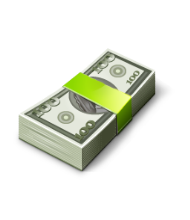 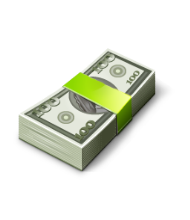 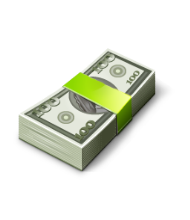 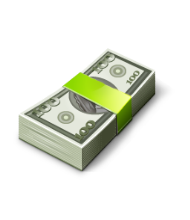 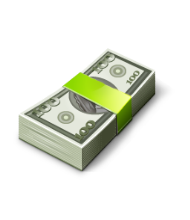 סדנת יזע – sweat shop הוא כינוי
שאלות למיליון 
8
שאלות ששרדת
12
למפעל שבו מקבלים שכר נמוך תמורת עבודה קשה
מפעל בו מקבלים שכר גבוה במיוחד
אף תשובה אינה נכונה
חדר כושר
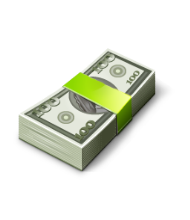 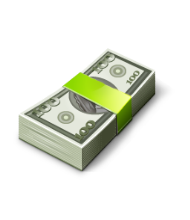 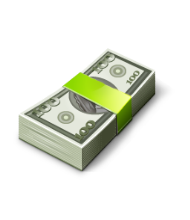 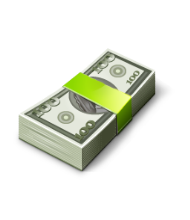 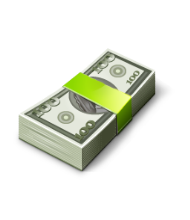 כלכלת שוק חופשי היא כינוי להתנהלות כלכלית בה
שאלות למיליון 
7
שאלות ששרדת
13
המדינה מנהלת את כל הפעילות הכלכלית
רק משקיעים פרטיים מנהלים את הכלכלה
רק חברות רב לאומיות מנהלות את הכלכלה
הממשלה כמעט אינה מתערבת בפעילות כלכלית
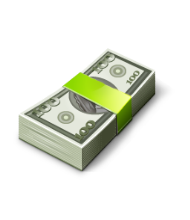 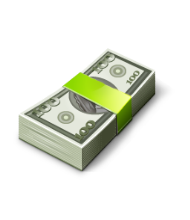 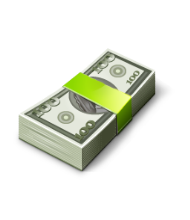 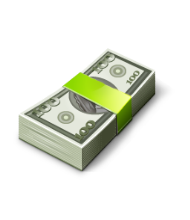 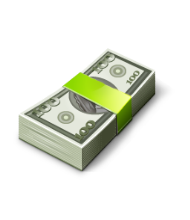 לתופעה בה הרבה אוכלוסיות מאמצות מאפיינים תרבותיים, חברתיים וכלכליים הנהוגים בארצות הברית קוראים
שאלות למיליון 
6
שאלות ששרדת
14
אמריקניזציה
אקולטורציה
אינקוויזיציה
אתנוצנטריות
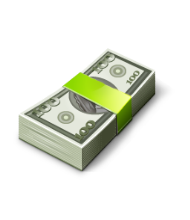 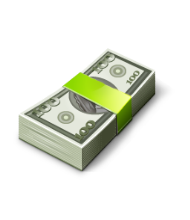 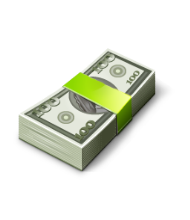 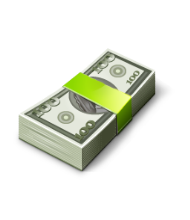 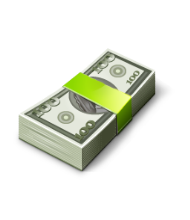 תרבות הצריכה הוא מושג המתאר
שאלות למיליון 
5
שאלות ששרדת
15
מצב בו אנשים קונים פחות ממה שהם צריכים
מצב בו אנשים קונים יותר ממה שהם צריכים
מצב בו אנשים קונים ברשתות בין לאומיות
מצב בו אנשים מפסיקים לקנות מתוך מחאה חברתית
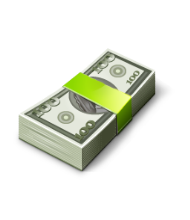 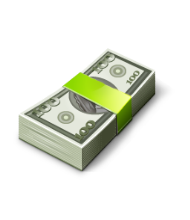 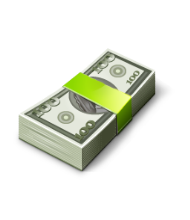 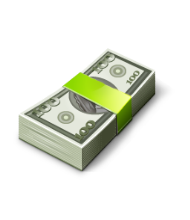 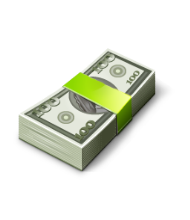 כשמערכות בין לאומיות פועלות בלי להתחשב במדינות ובתרבויות שונות זה יוצר
שאלות למיליון 
4
שאלות ששרדת
16
חברות רב לאומיות
האחדה תרבותית
מיקור חוץ
הפרטה
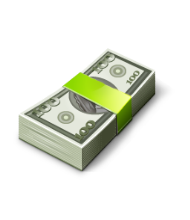 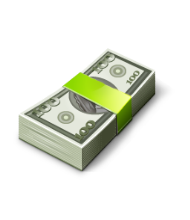 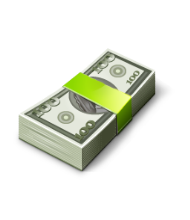 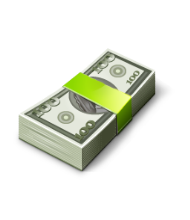 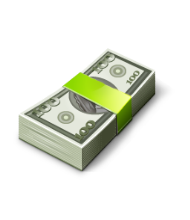 כשמתקיימים תהליכים מקומיים לשמירה על זהות לאומית מקומית זה מחזק את
שאלות למיליון 
3
שאלות ששרדת
17
האחדה תרבותית
הכפר הגלובאלי
הגירת ההמונים
הייחודיות התרבותית
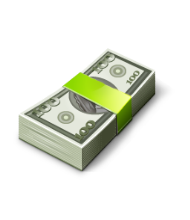 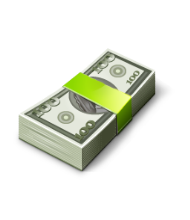 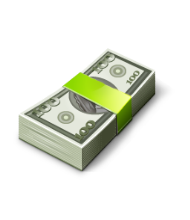 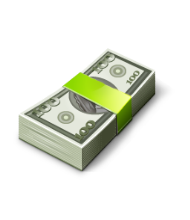 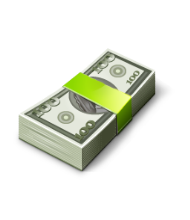 עולמקומיות – גלוקליות (glocaly) זה מצב בו יש
שאלות למיליון 
2
שאלות ששרדת
18
איזון בין האחדה לייחודיות תרבותית
העלמות של תרבויות ייחודיות
אמריקניזציה
תרבות ייחודית
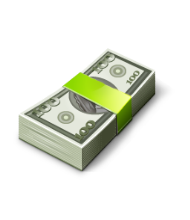 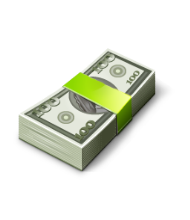 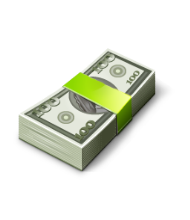 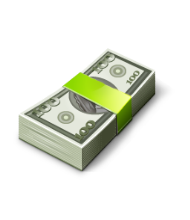 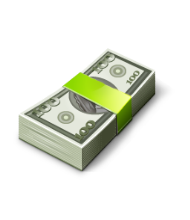 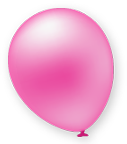 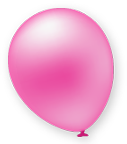 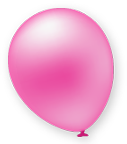 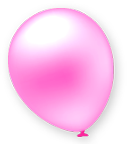 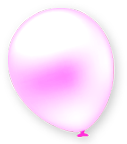 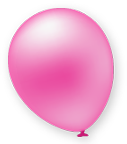 כשאומרים שערכים הומניים מתפשטים בעולם בעקבות הגלובליזציה מתכוונים ל
שאלות למיליון 
1
שאלות ששרדת
19
חופש ביטוי
חיזוק מעמד האישה
כל התשובות נכונות
שוויון הזדמנויות
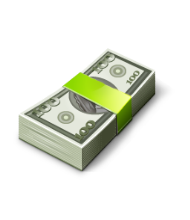 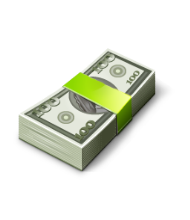 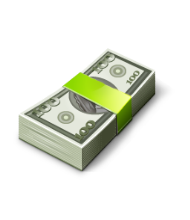 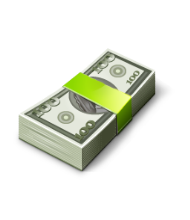 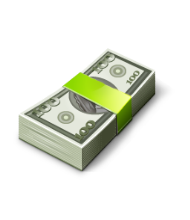 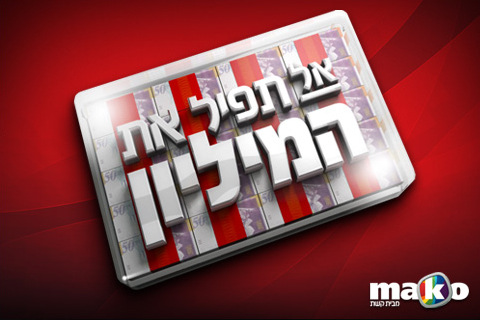 כל הכבוד!
זכית במיליון